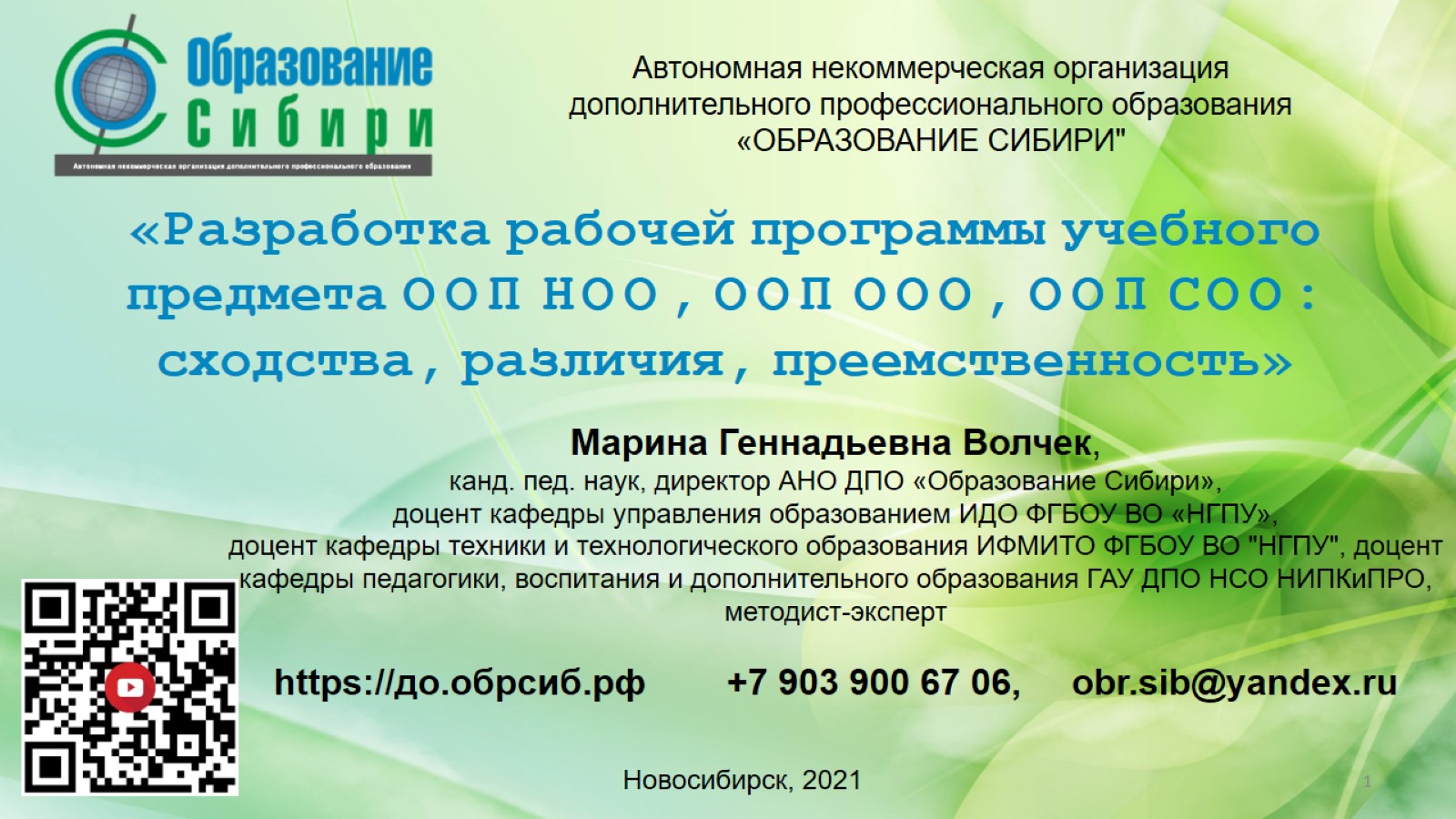 Автономная некоммерческая организация дополнительного профессионального образования  «ОБРАЗОВАНИЕ СИБИРИ"
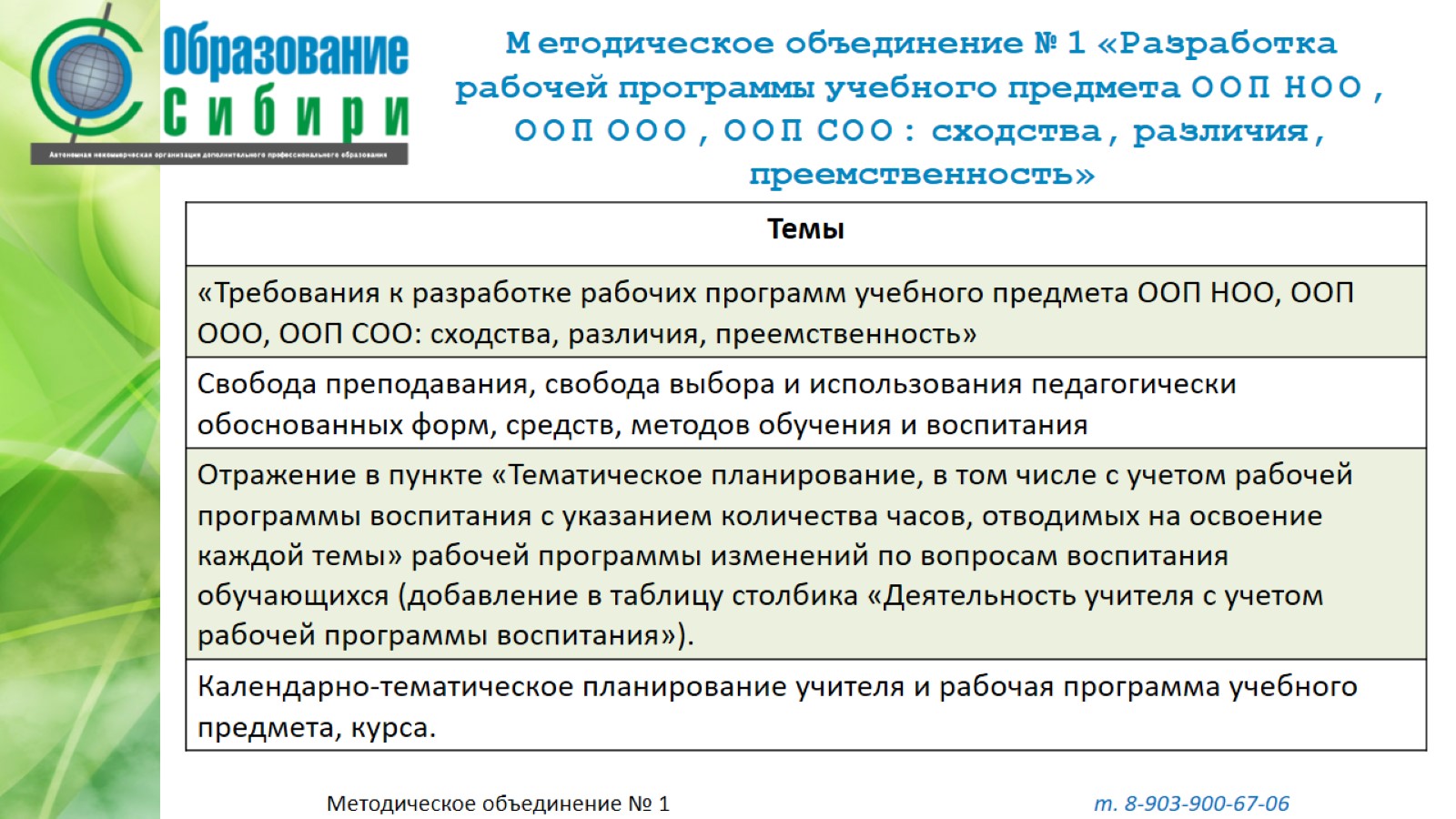 Методическое объединение № 1 «Разработка рабочей программы учебного предмета ООП НОО, ООП ООО, ООП СОО: сходства, различия, преемственность»
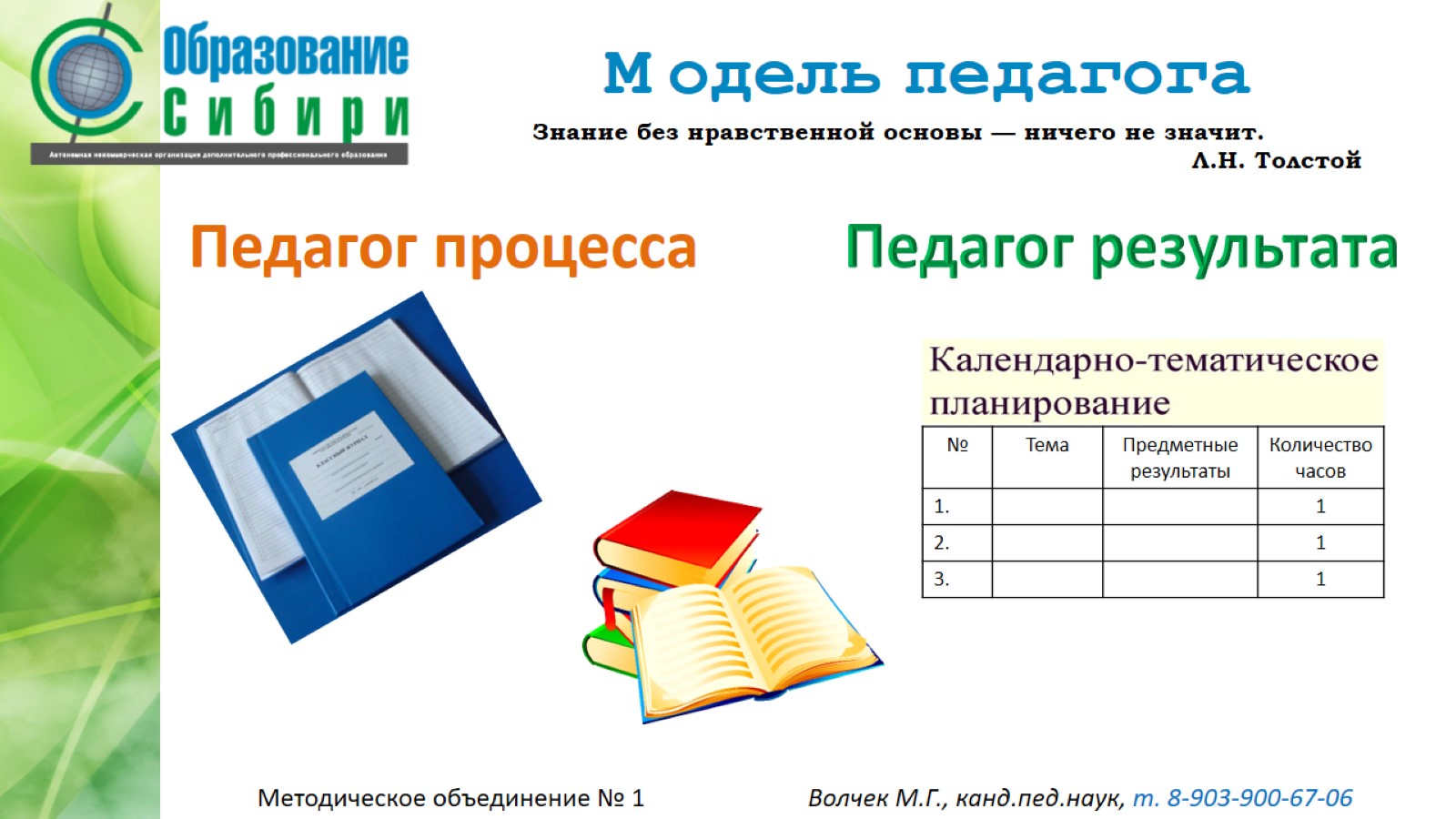 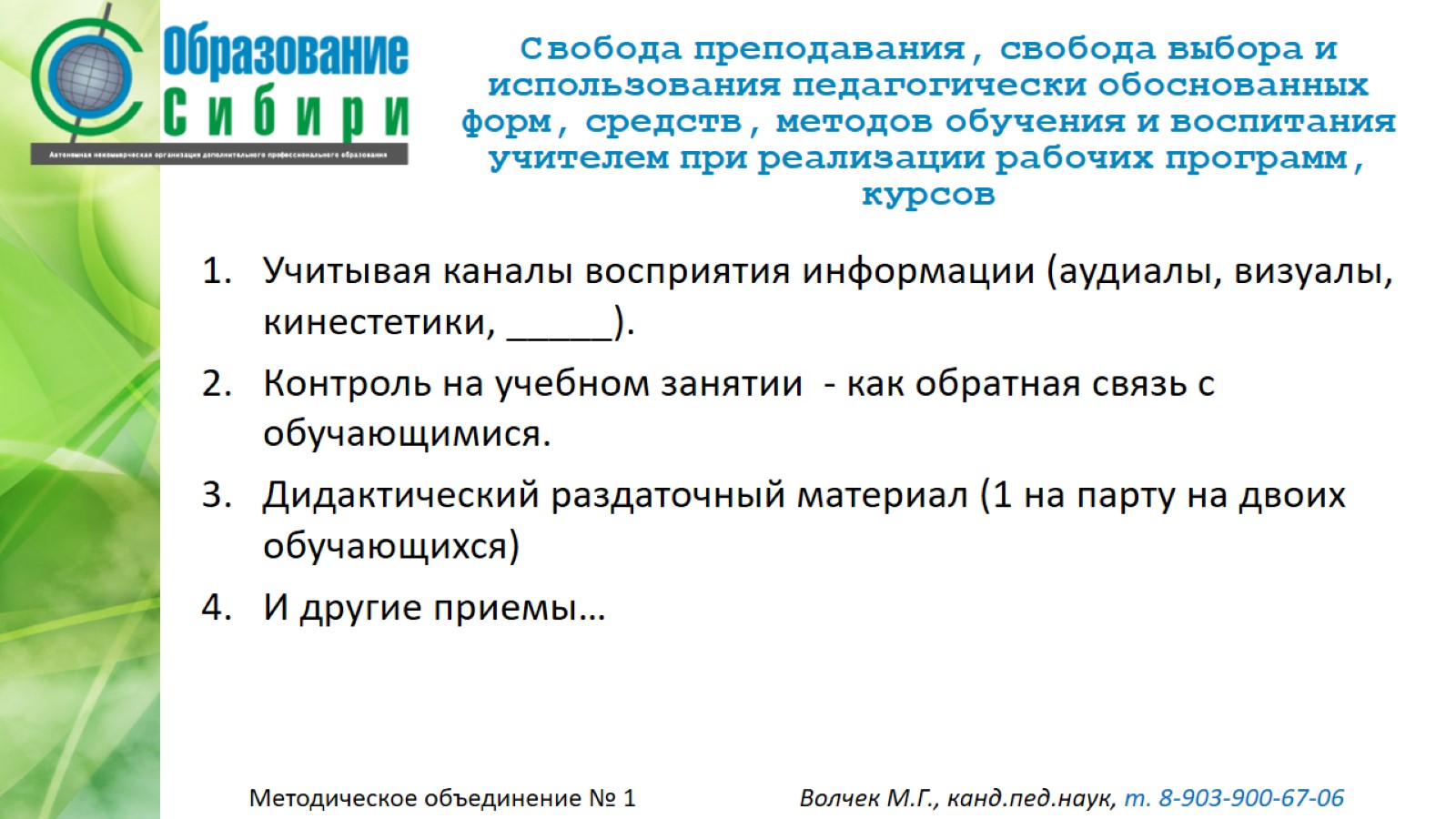 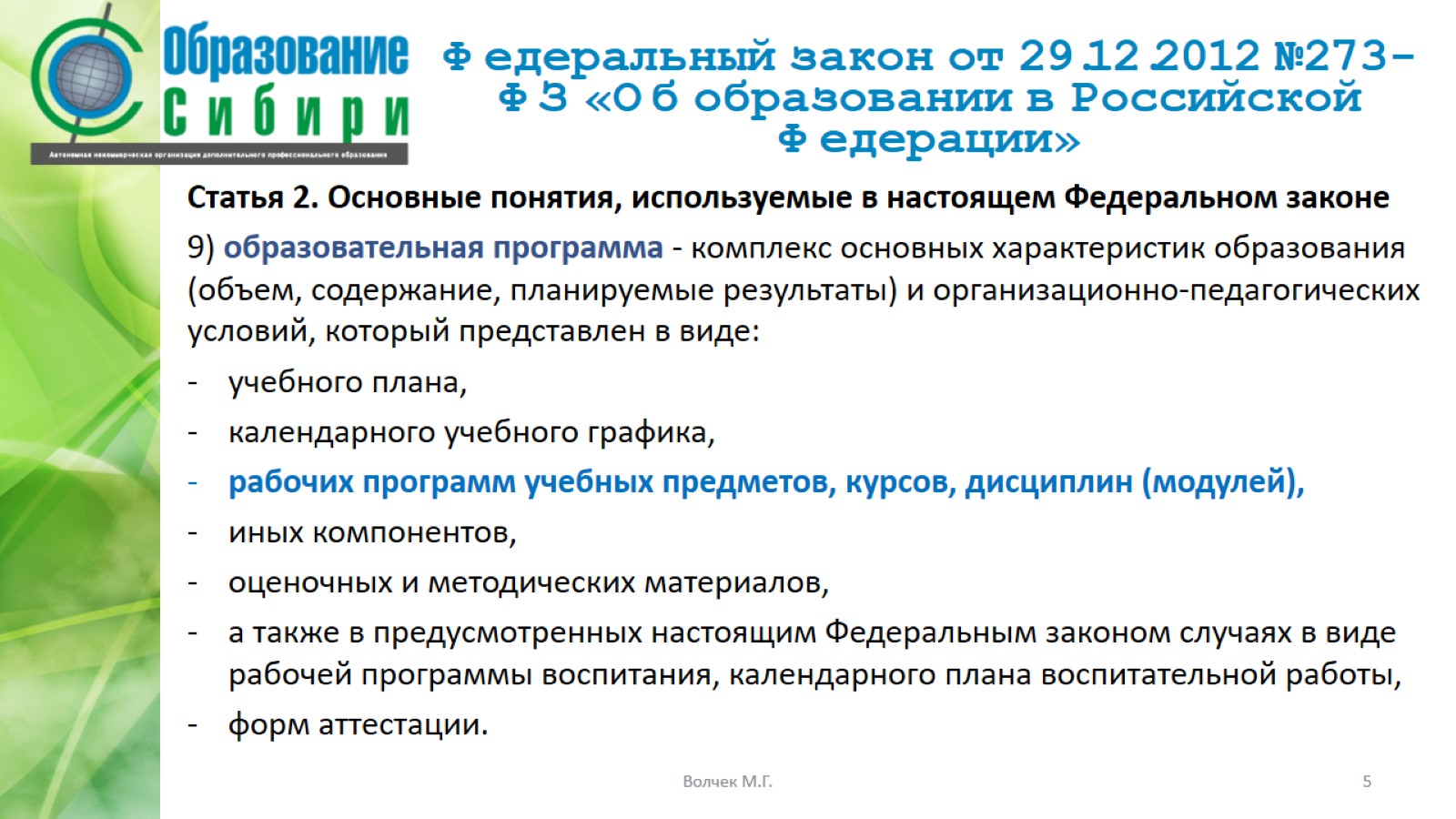 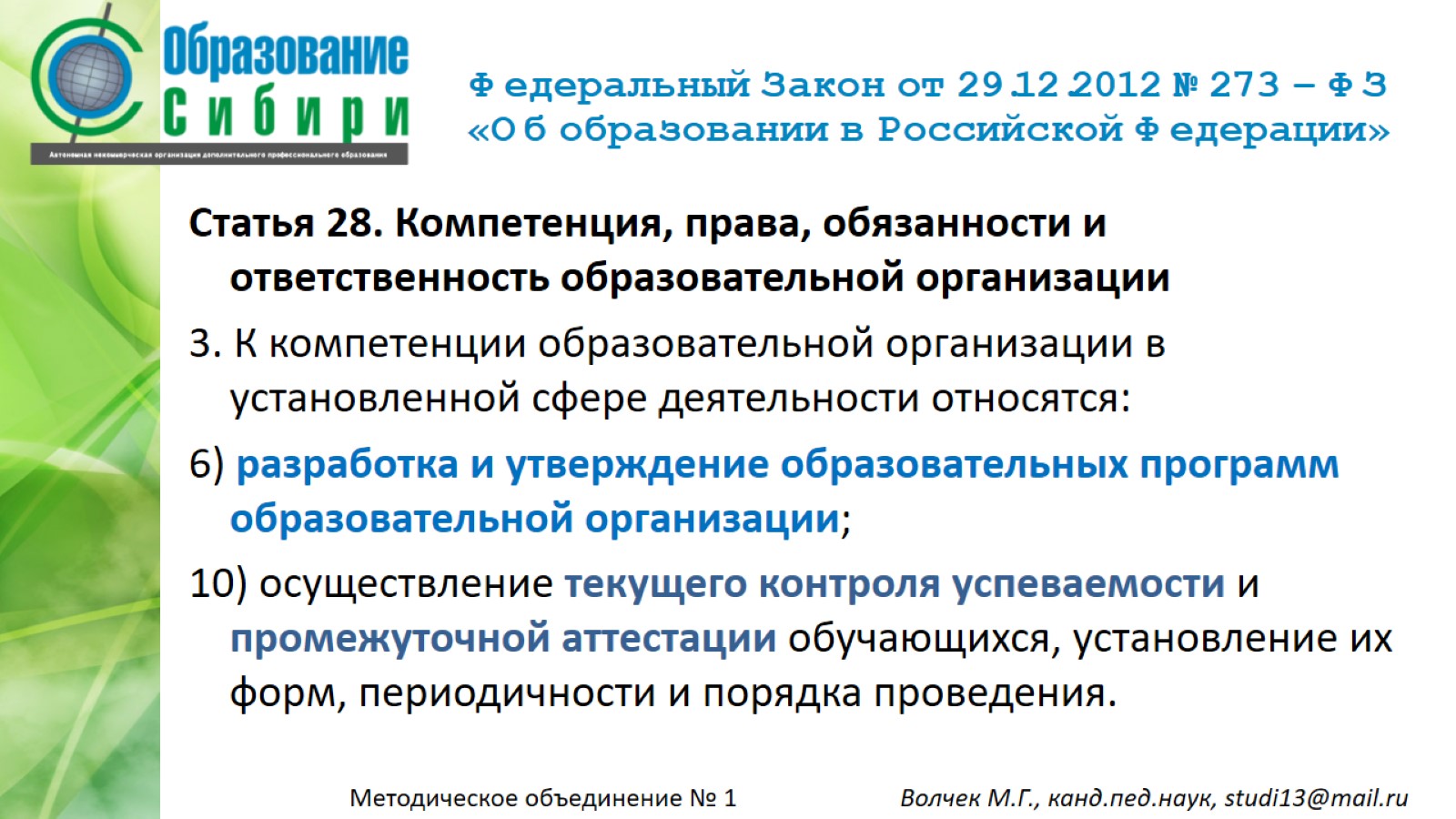 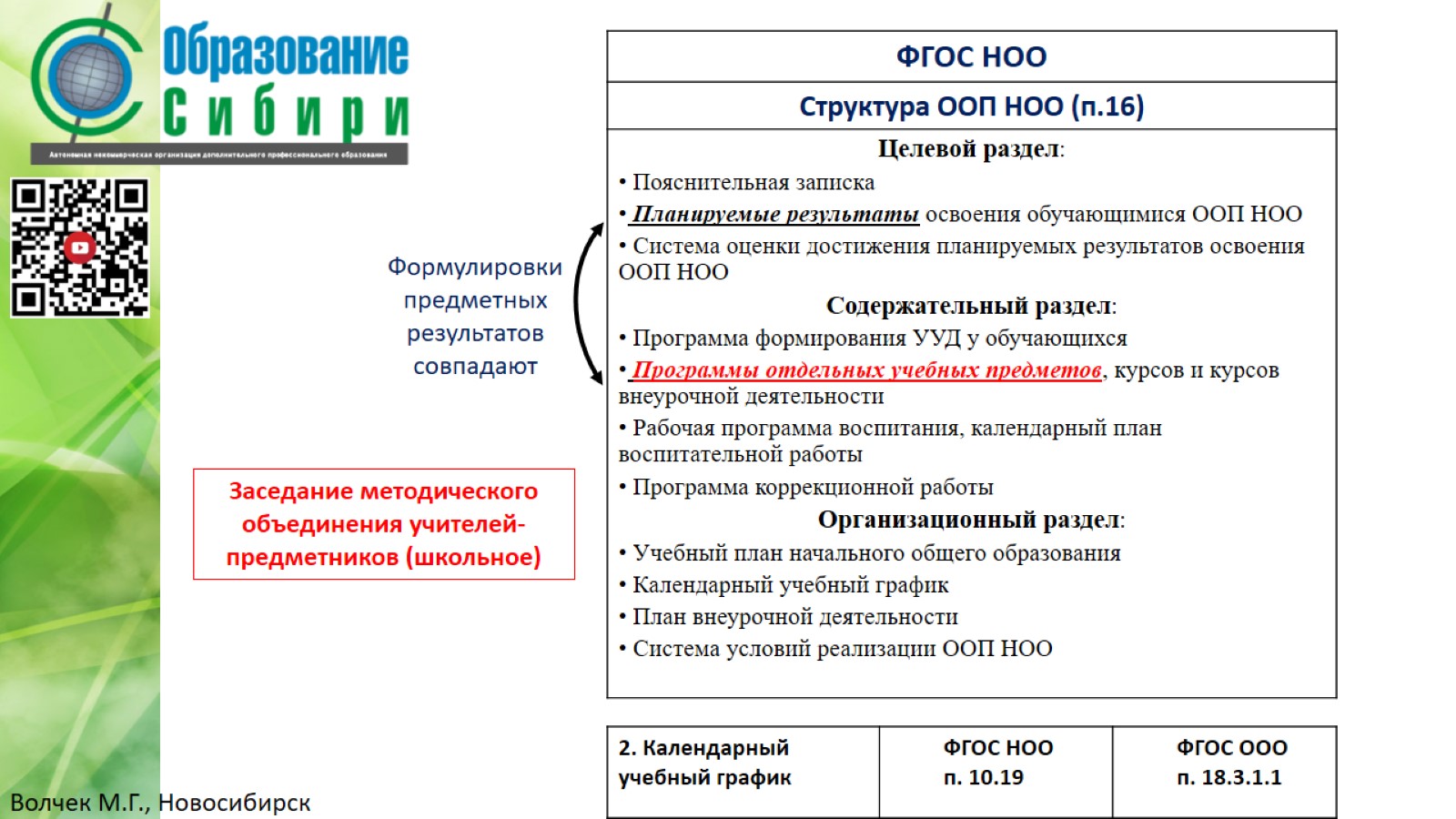 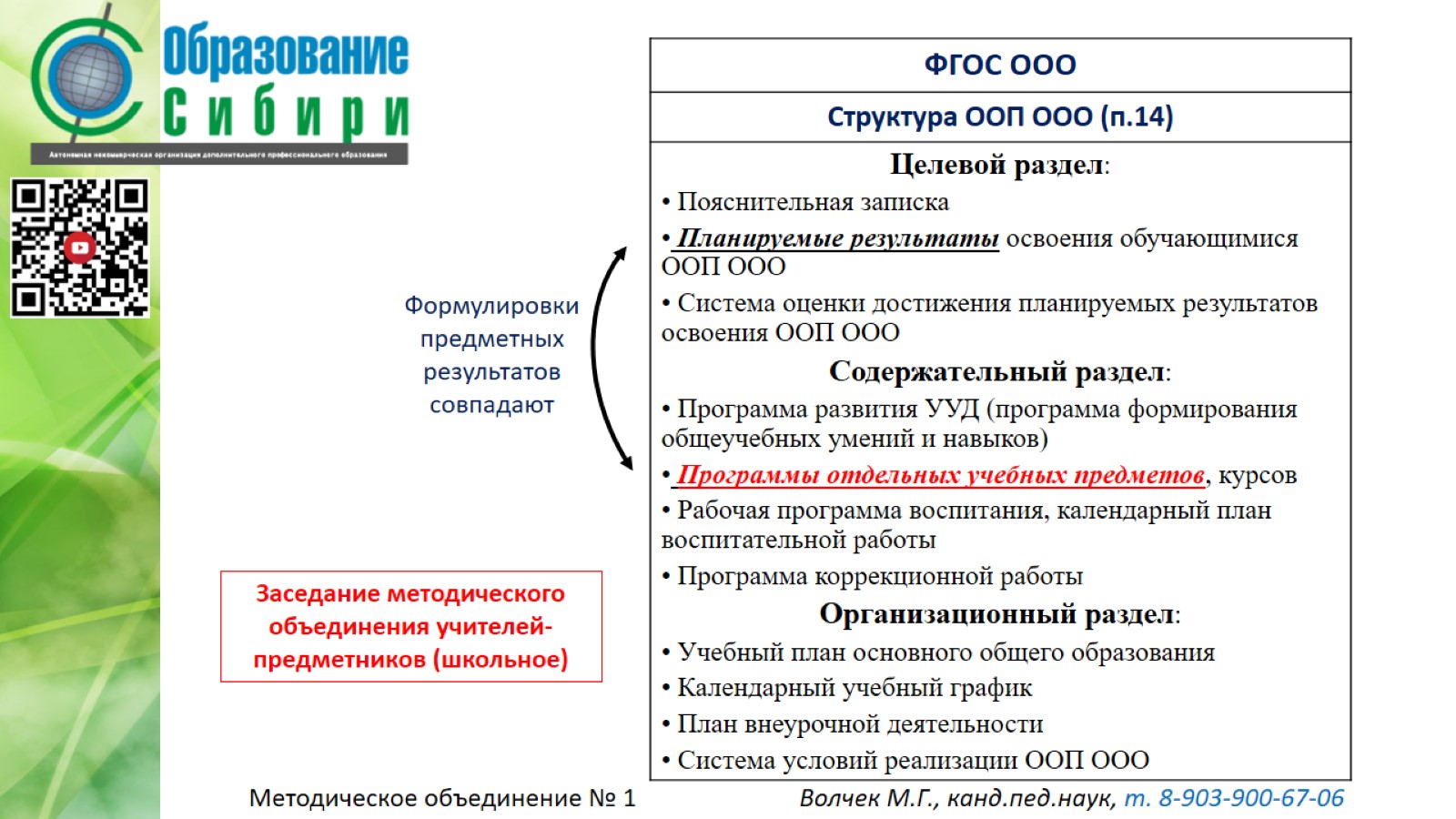 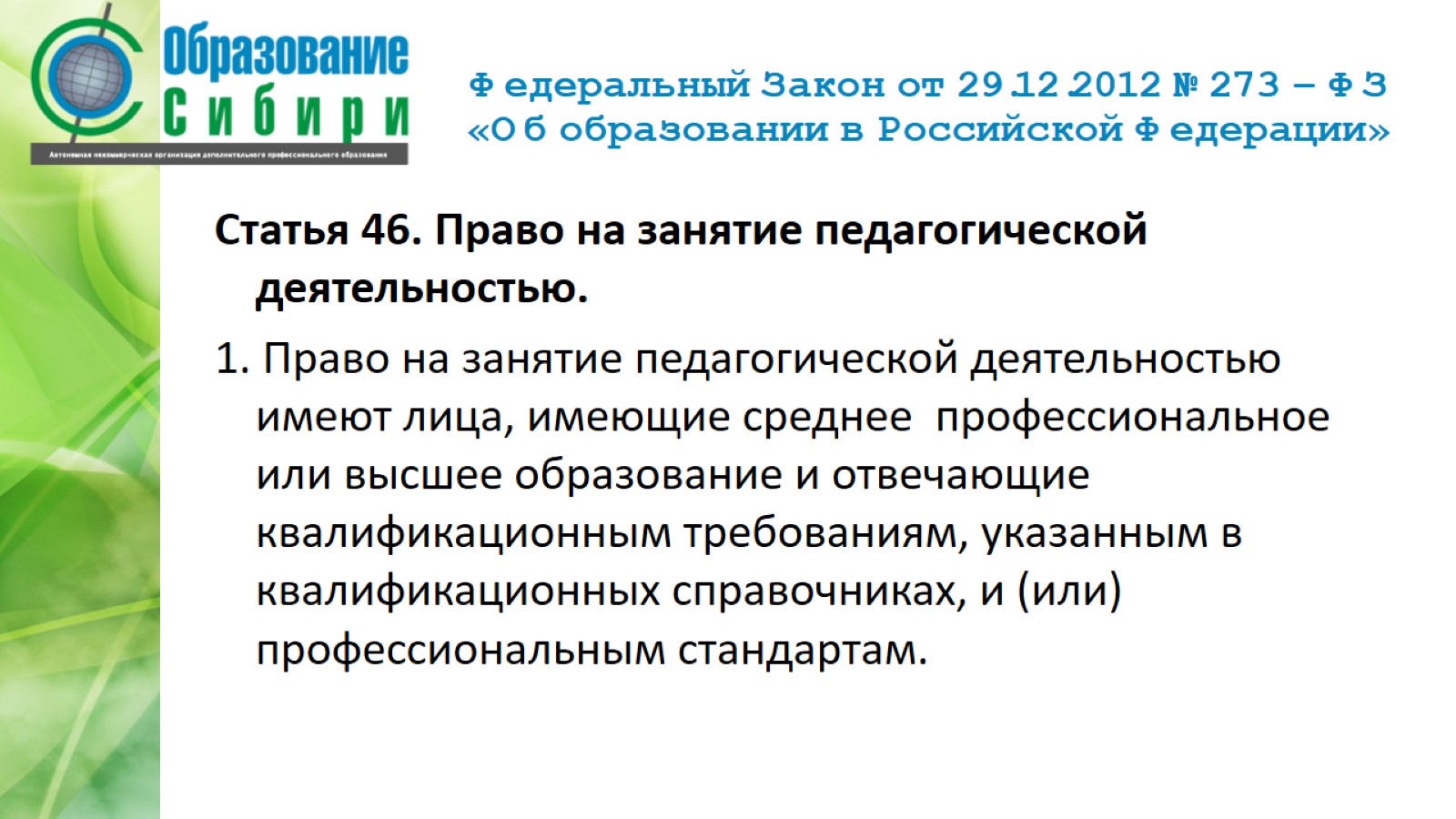 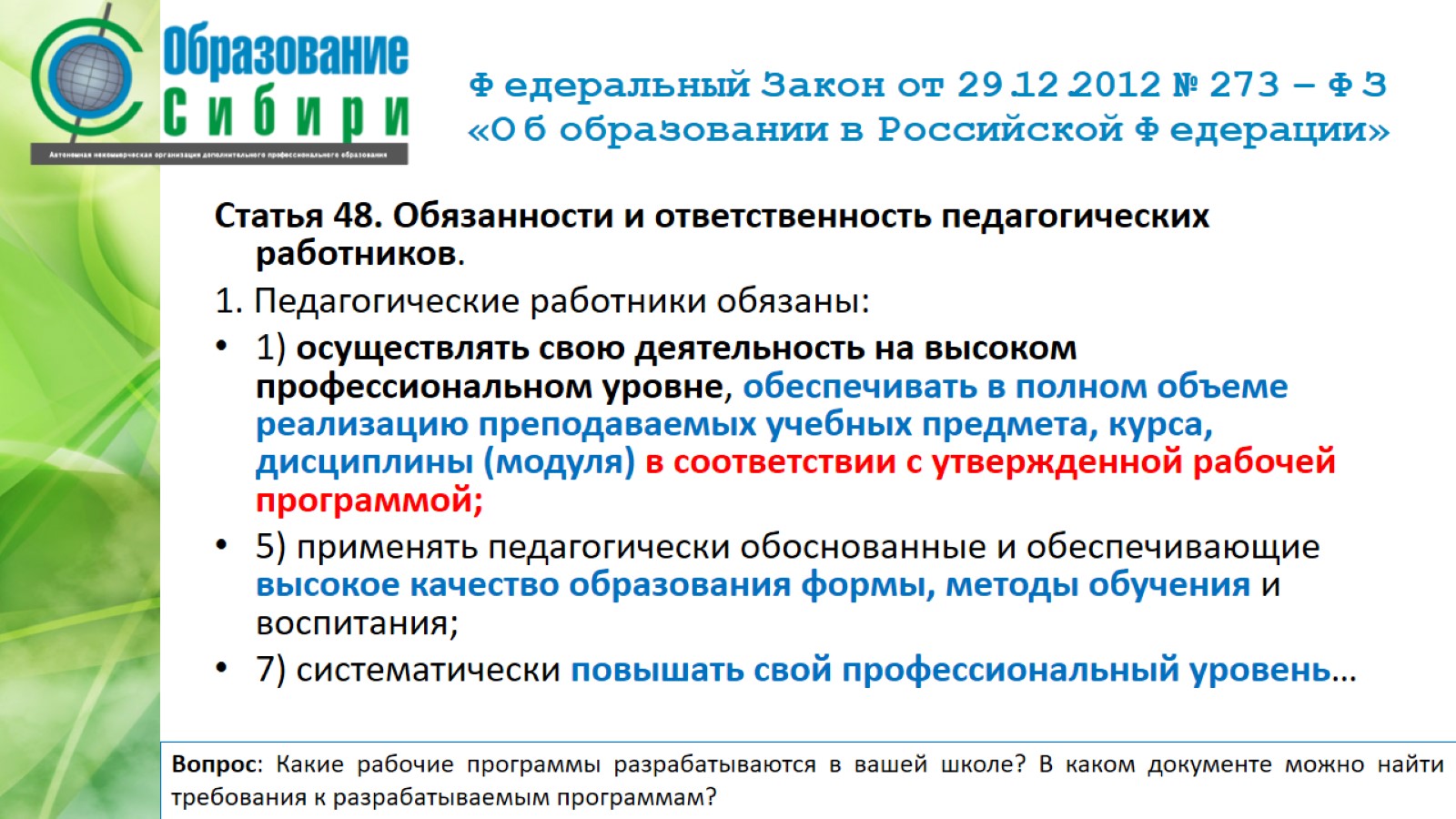 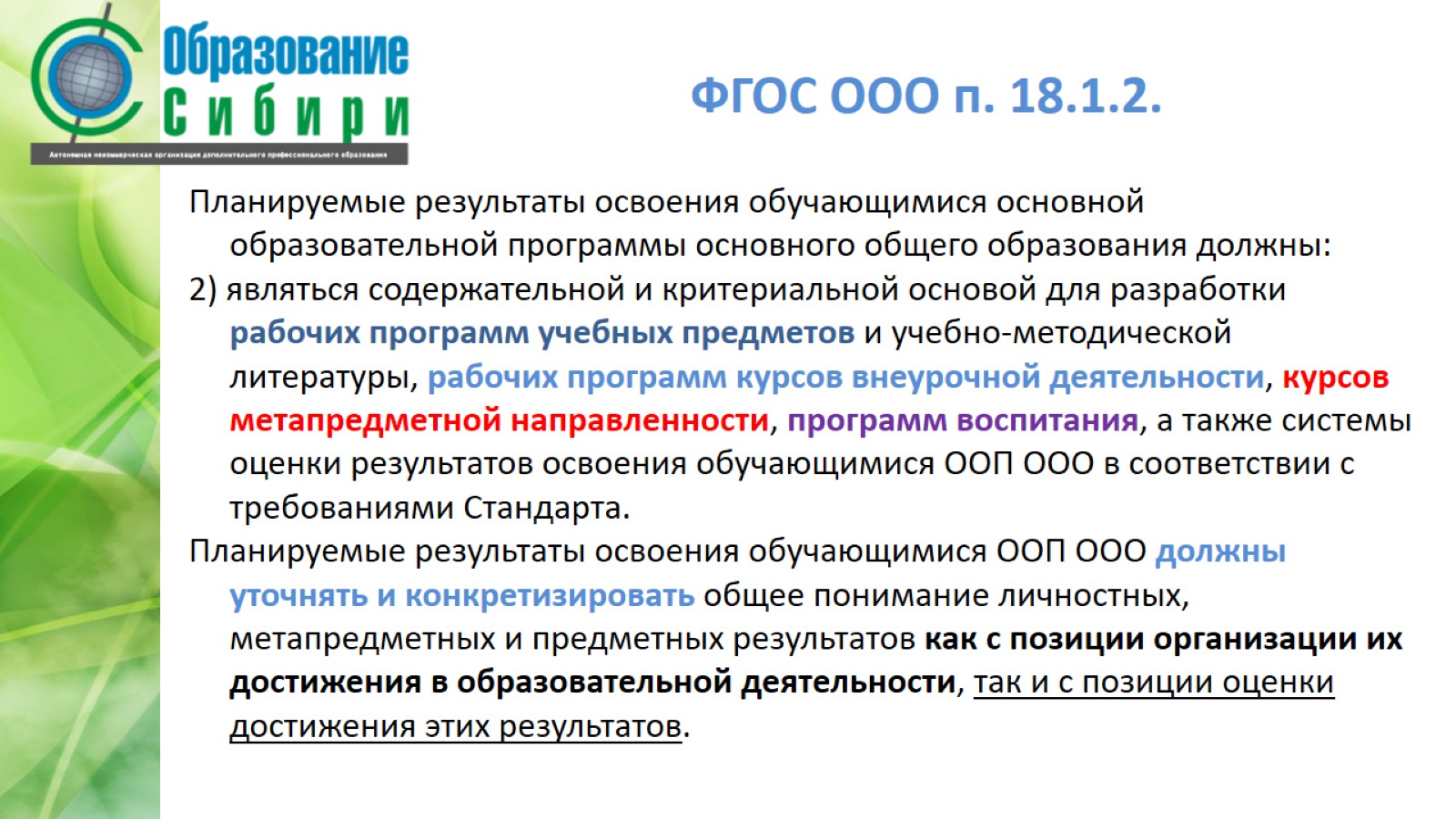 ФГОС ООО п. 18.1.2.
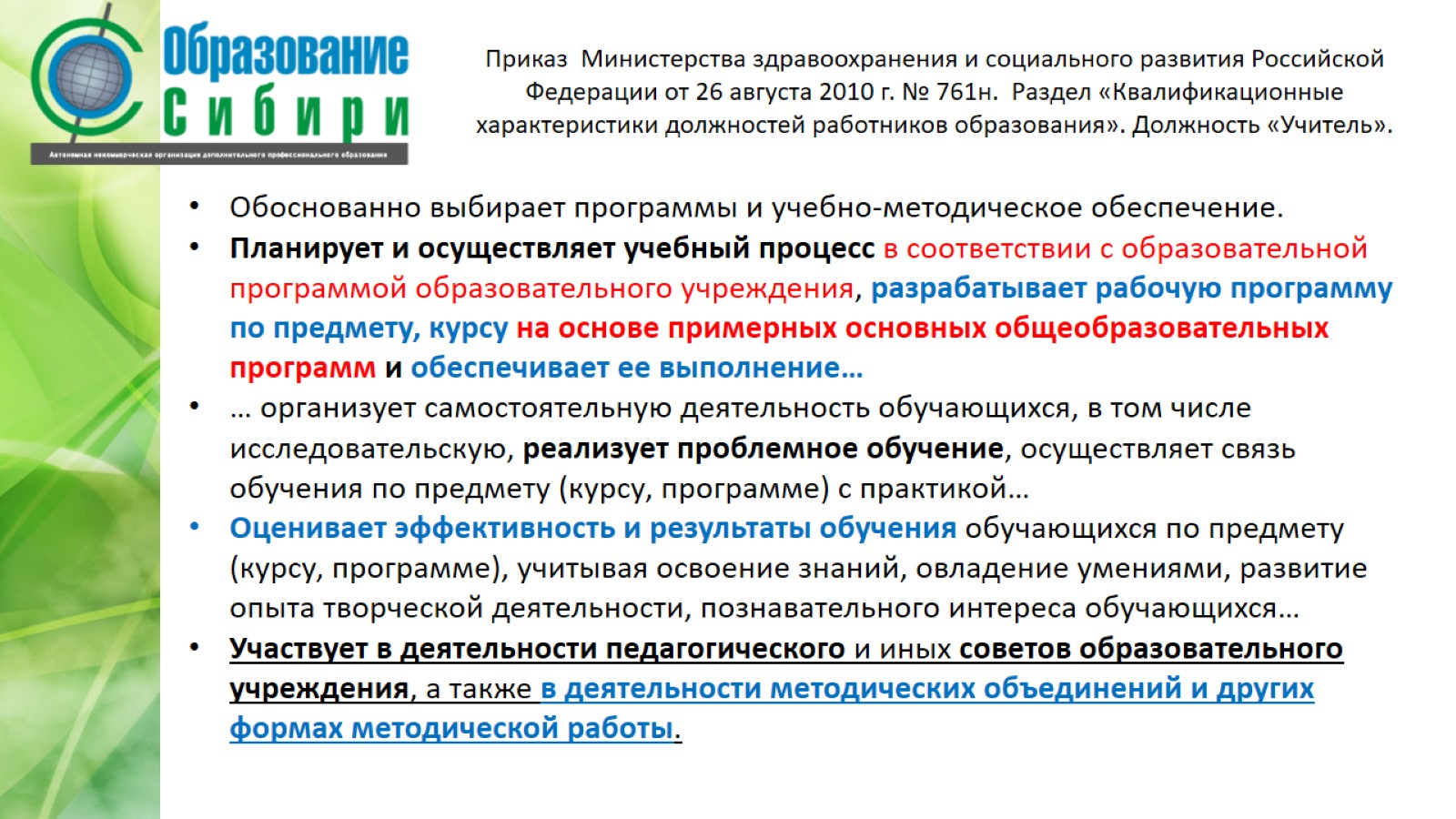 Приказ  Министерства здравоохранения и социального развития Российской Федерации от 26 августа 2010 г. № 761н.  Раздел «Квалификационные характеристики должностей работников образования». Должность «Учитель».
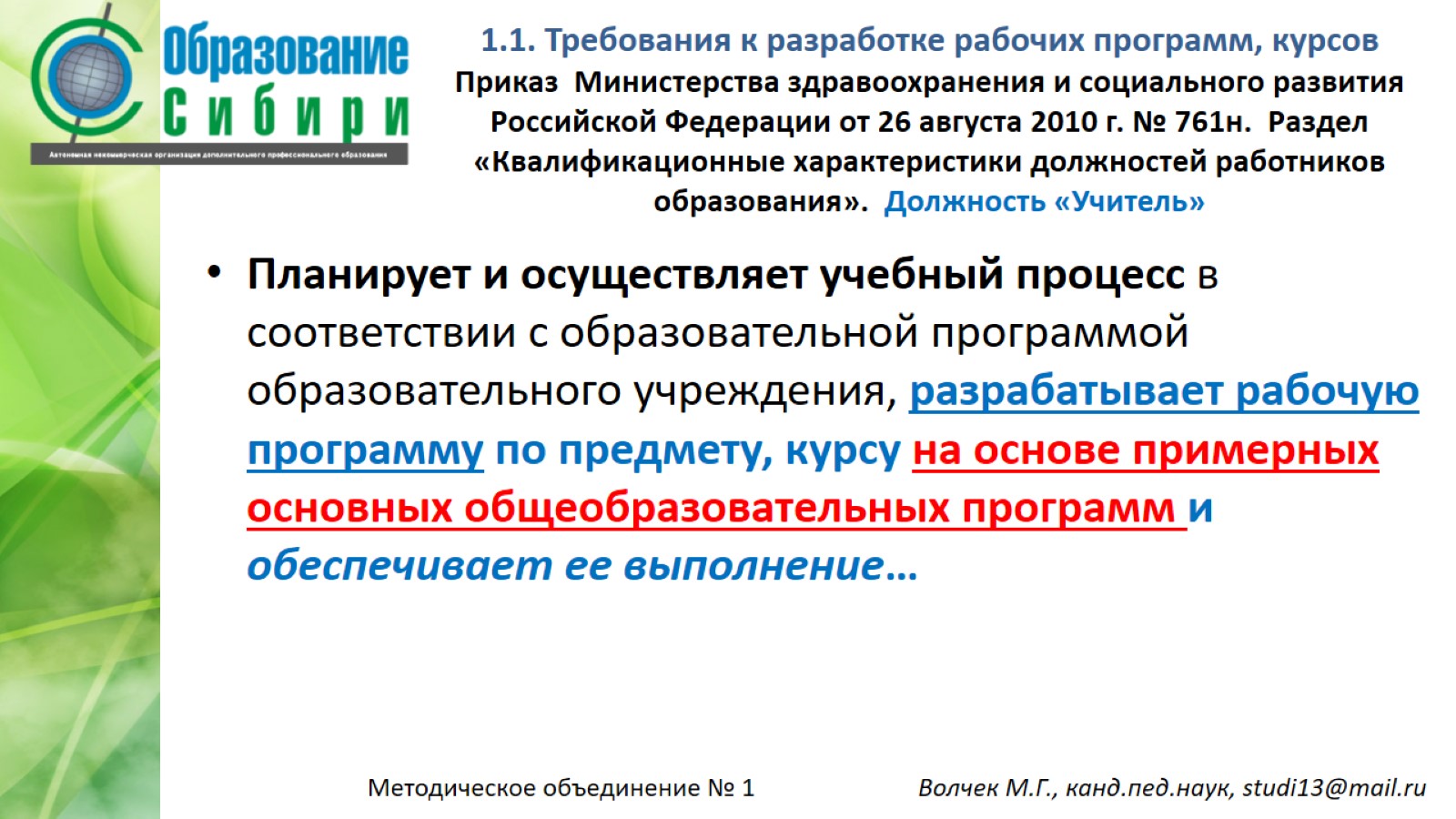 1.1. Требования к разработке рабочих программ, курсов Приказ  Министерства здравоохранения и социального развития Российской Федерации от 26 августа 2010 г. № 761н.  Раздел «Квалификационные характеристики должностей работников образования».  Должность «Учитель»
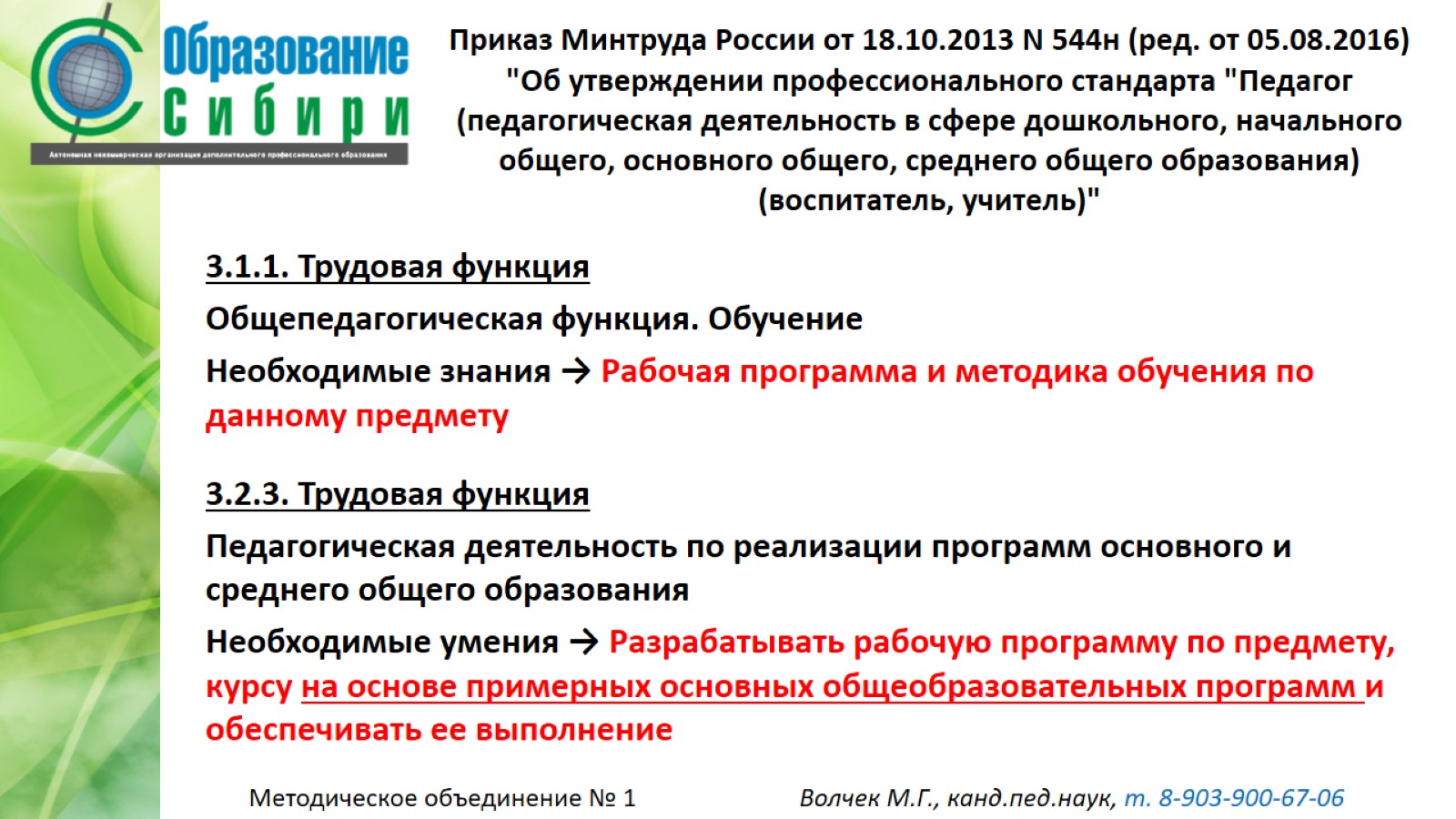 Приказ Минтруда России от 18.10.2013 N 544н (ред. от 05.08.2016)"Об утверждении профессионального стандарта "Педагог (педагогическая деятельность в сфере дошкольного, начального общего, основного общего, среднего общего образования) (воспитатель, учитель)"
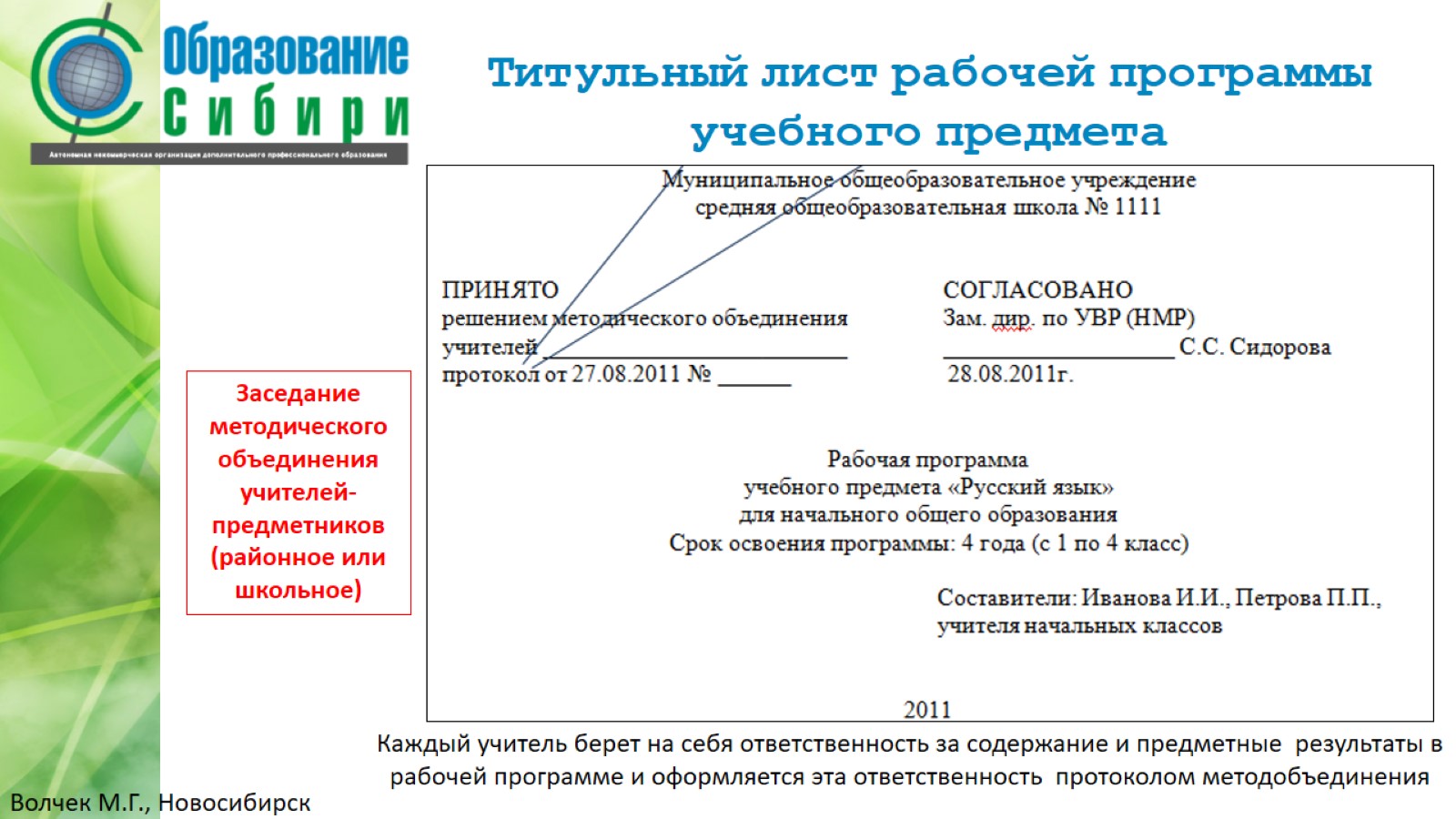 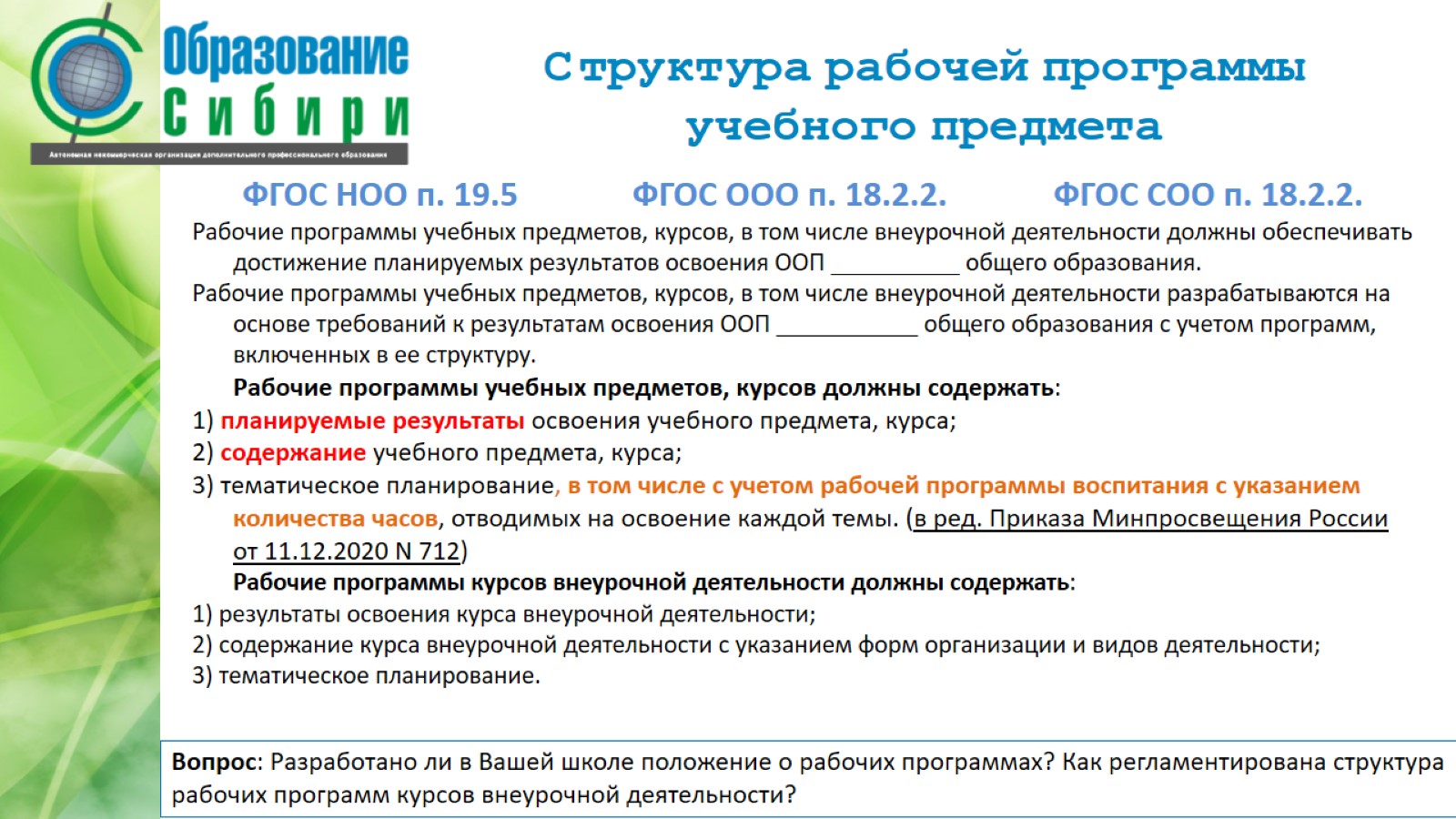 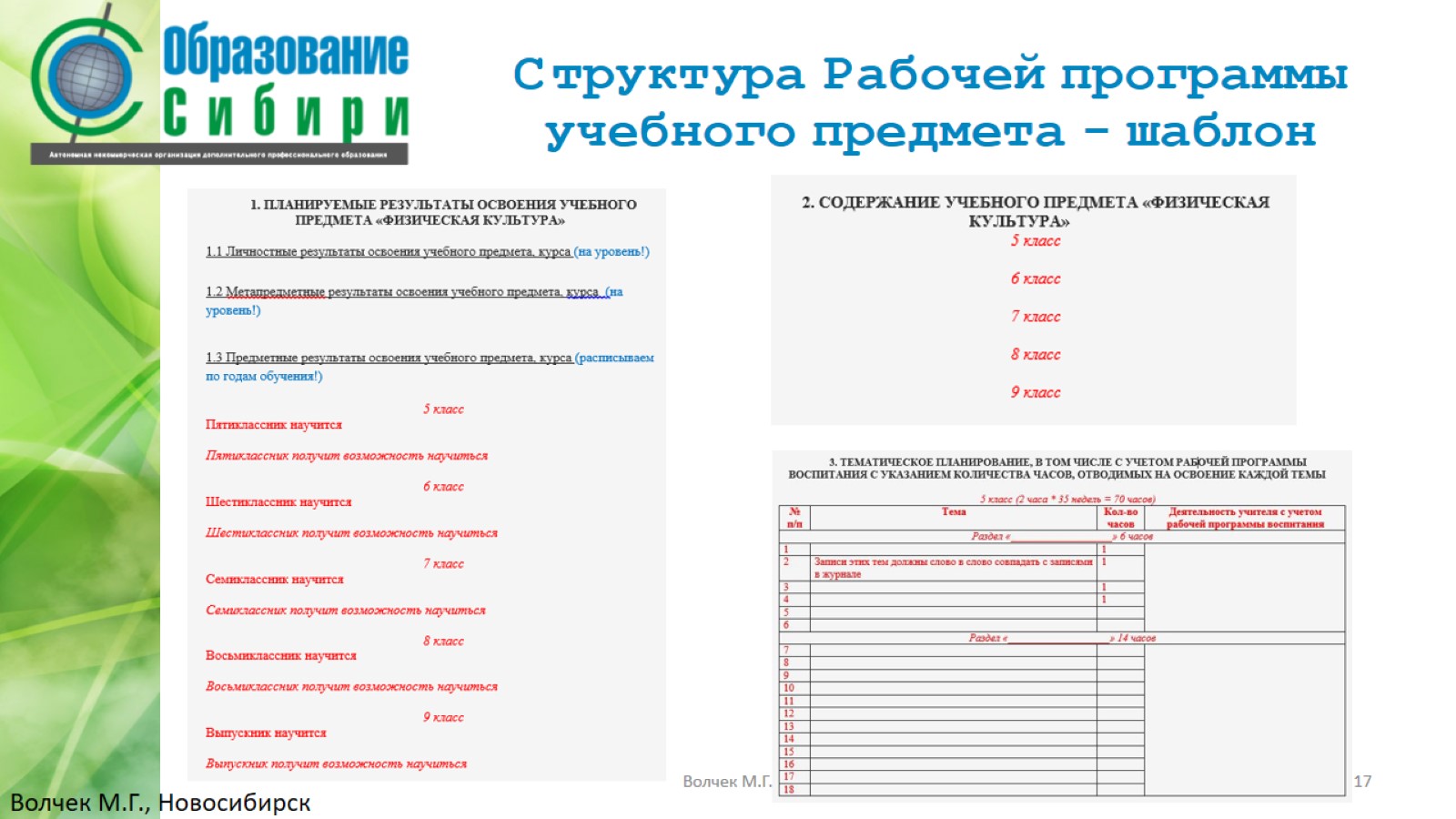 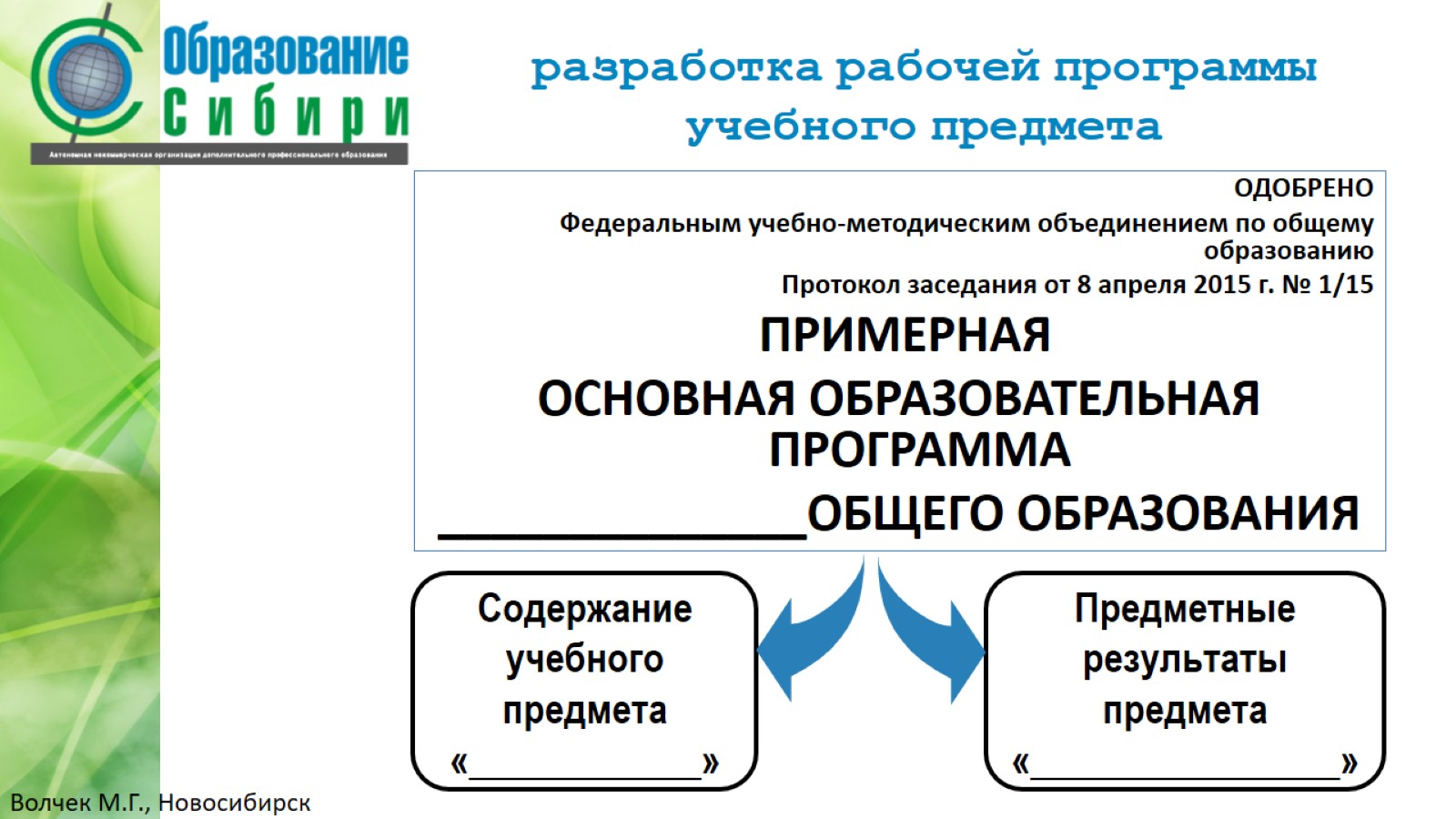 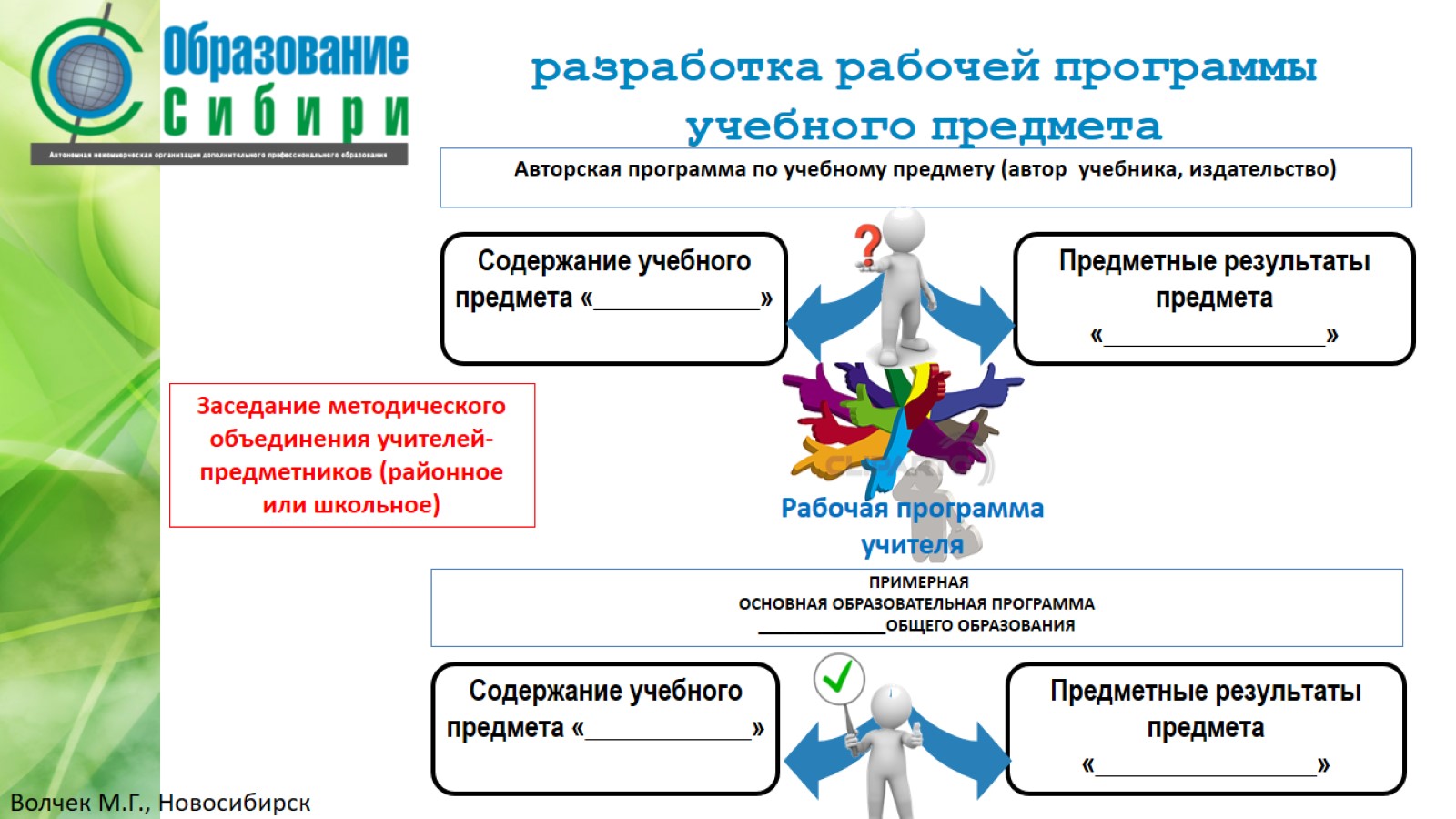 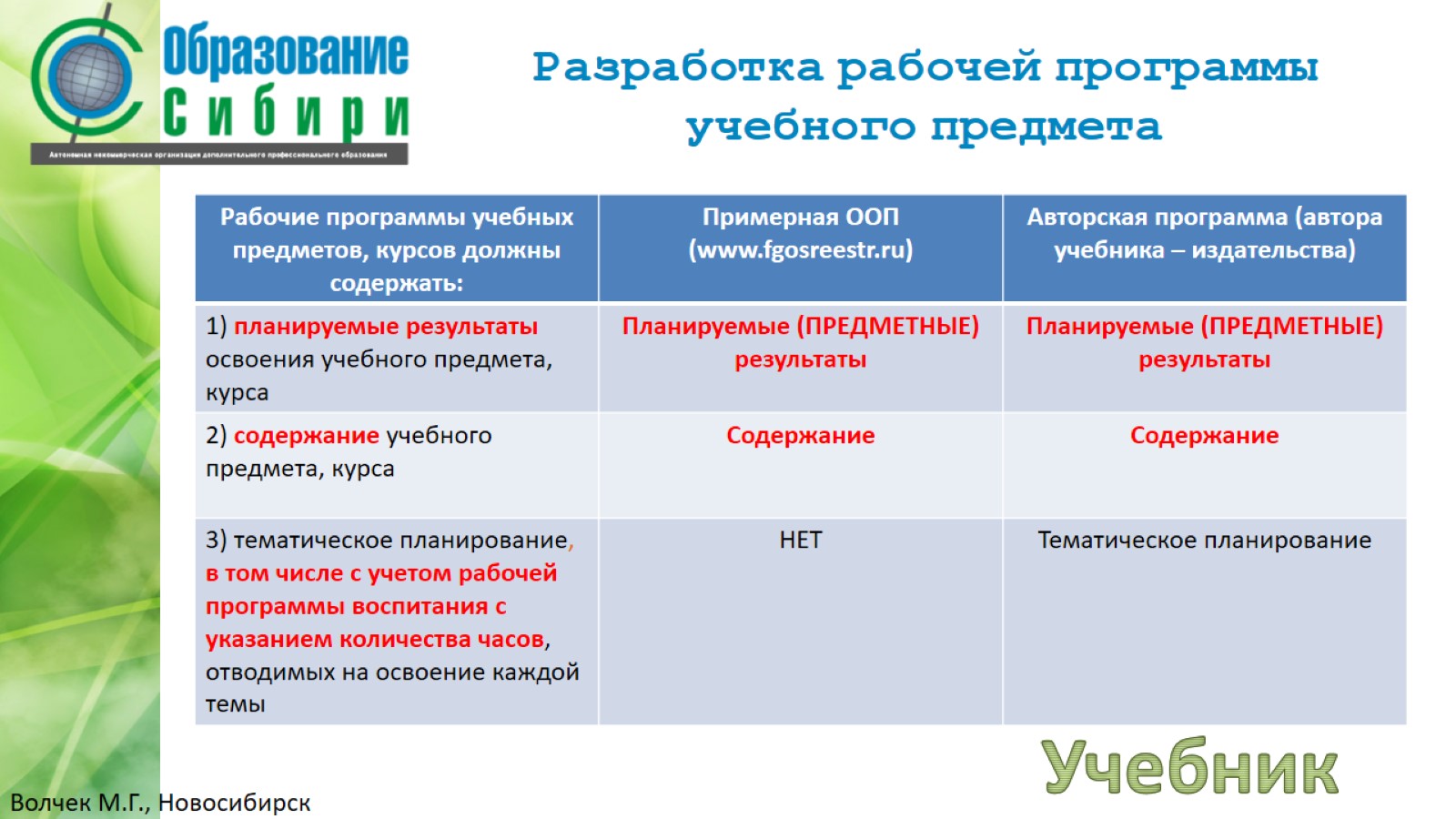 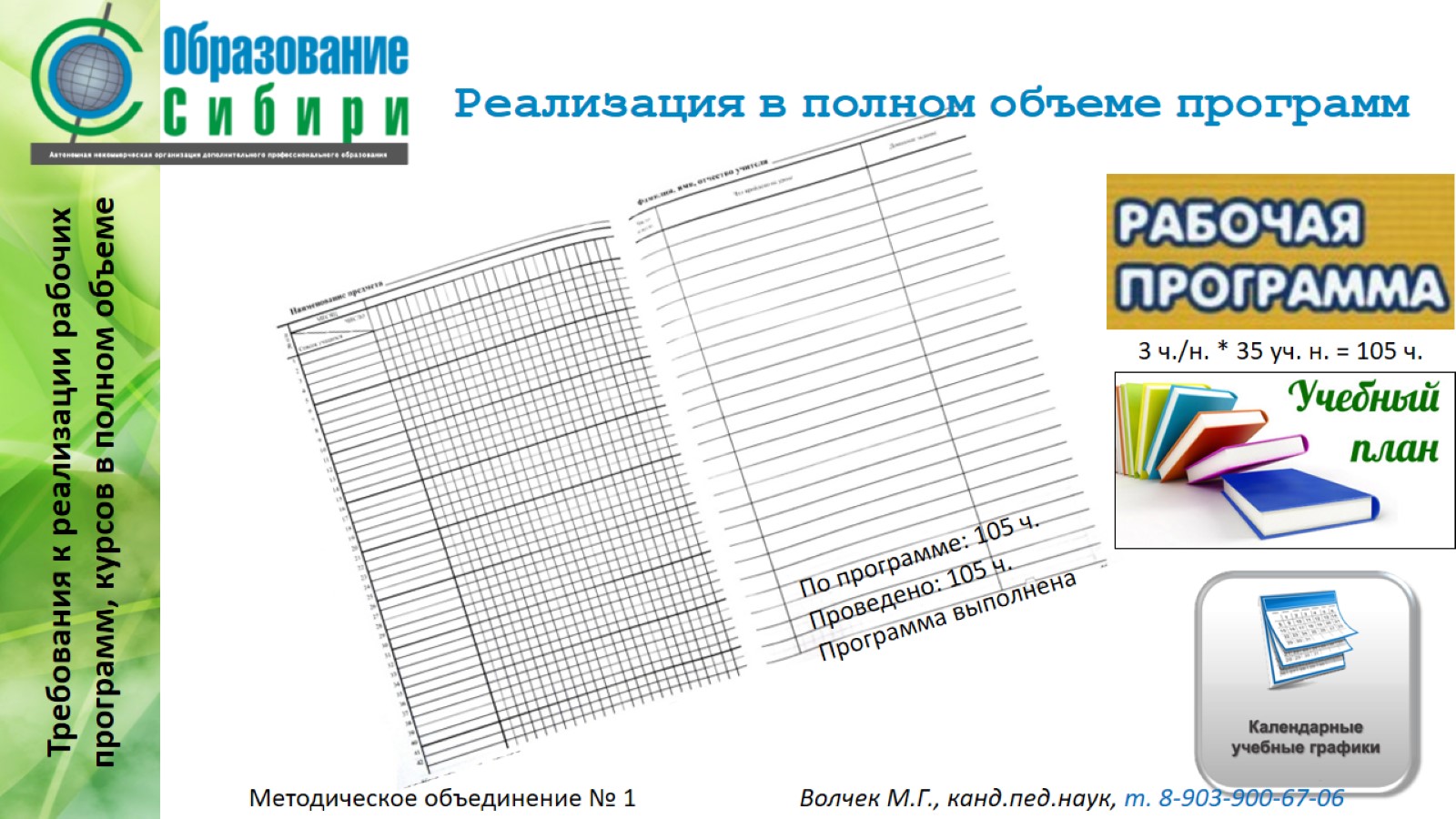 Реализация в полном объеме программ
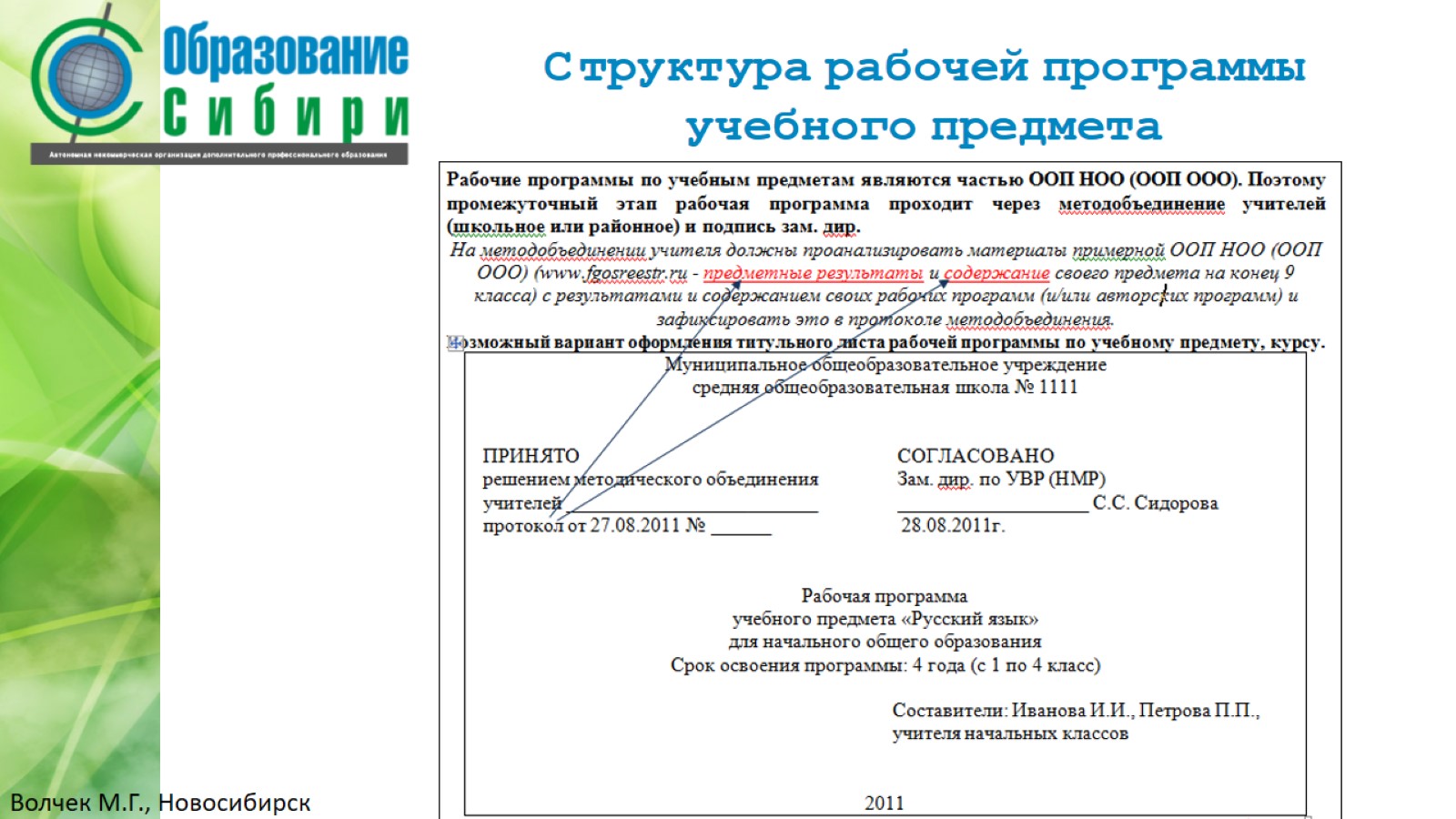 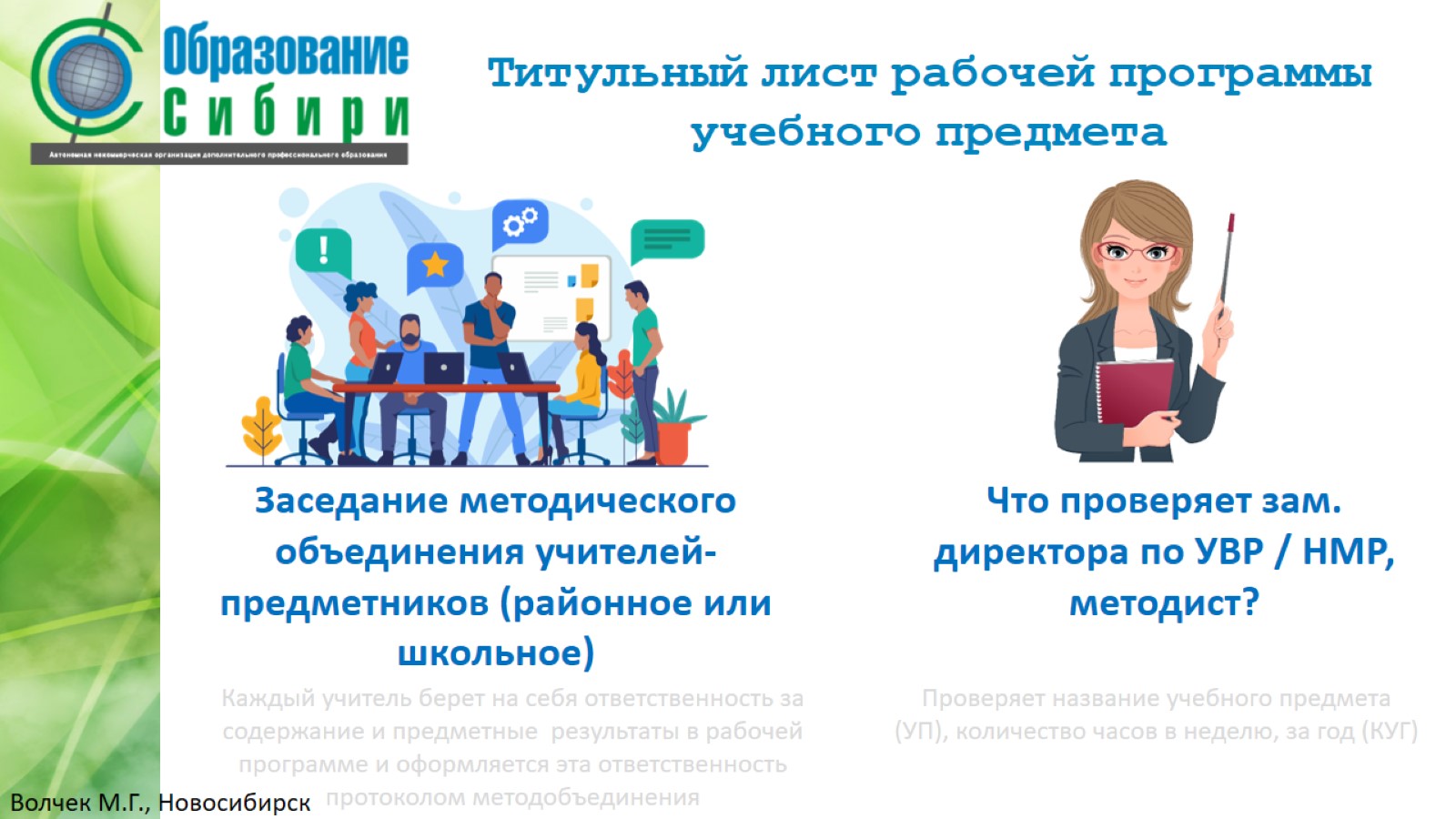 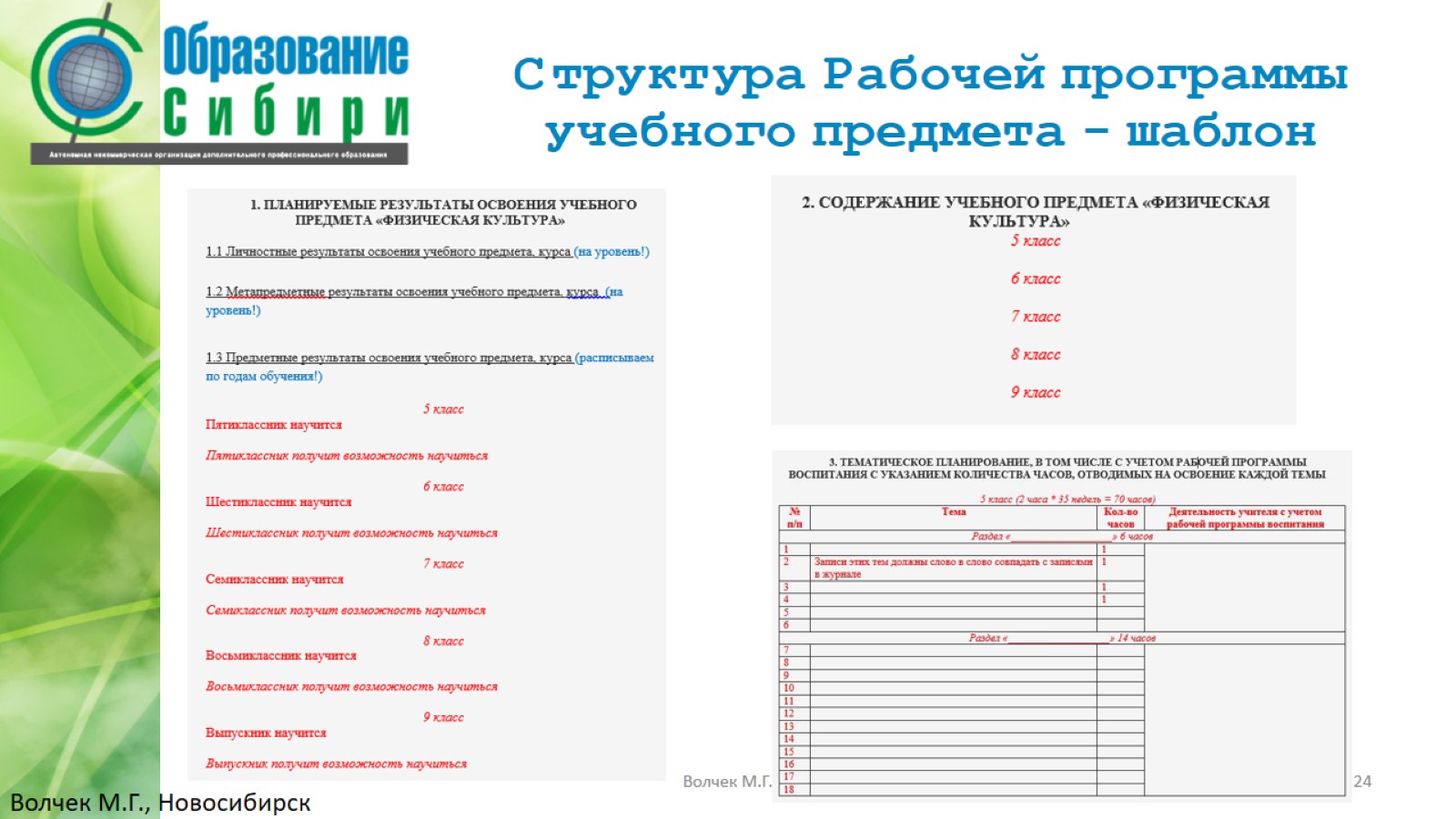 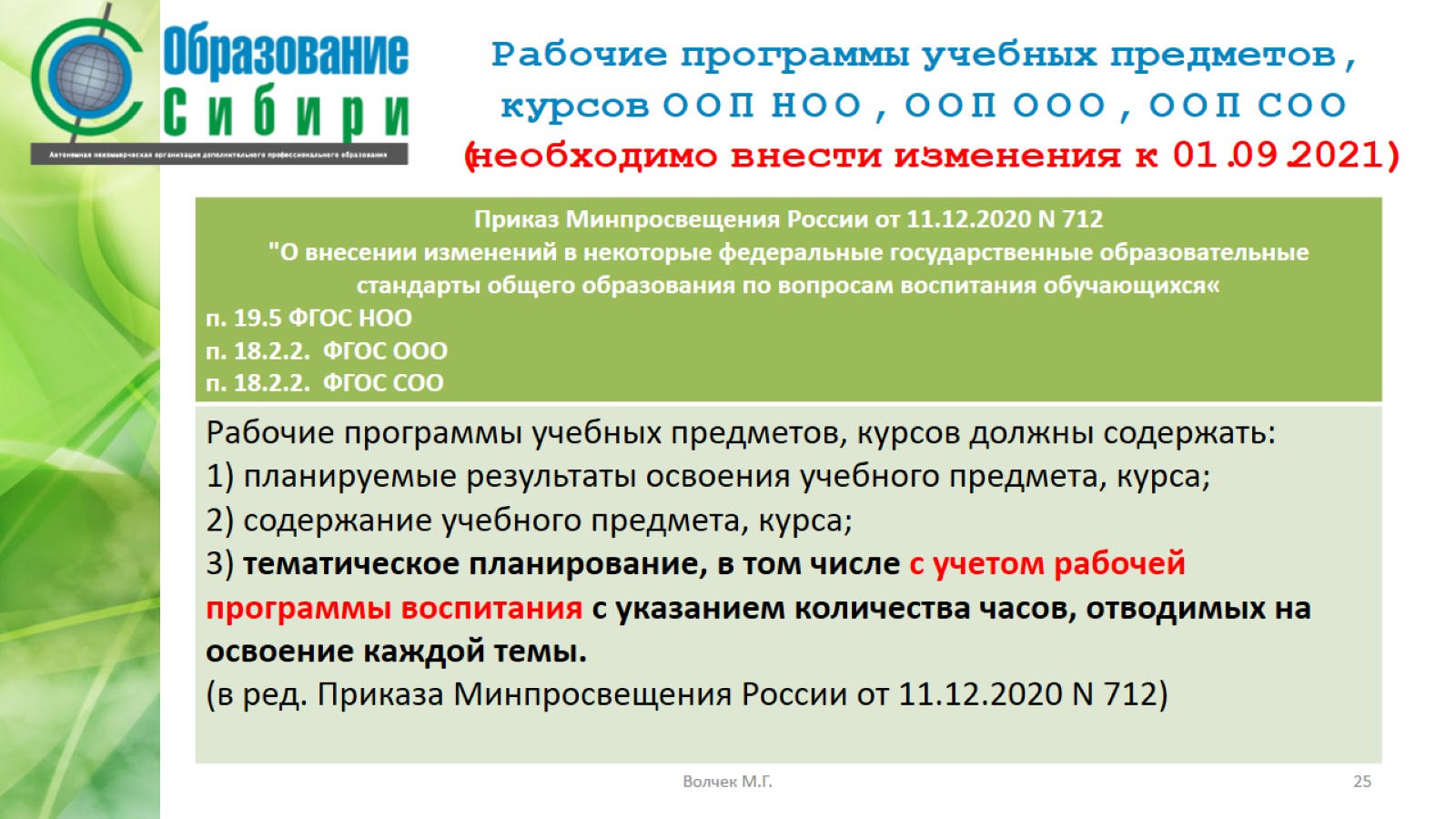 Рабочие программы учебных предметов, курсов ООП НОО, ООП ООО, ООП СОО (необходимо внести изменения к 01.09.2021)
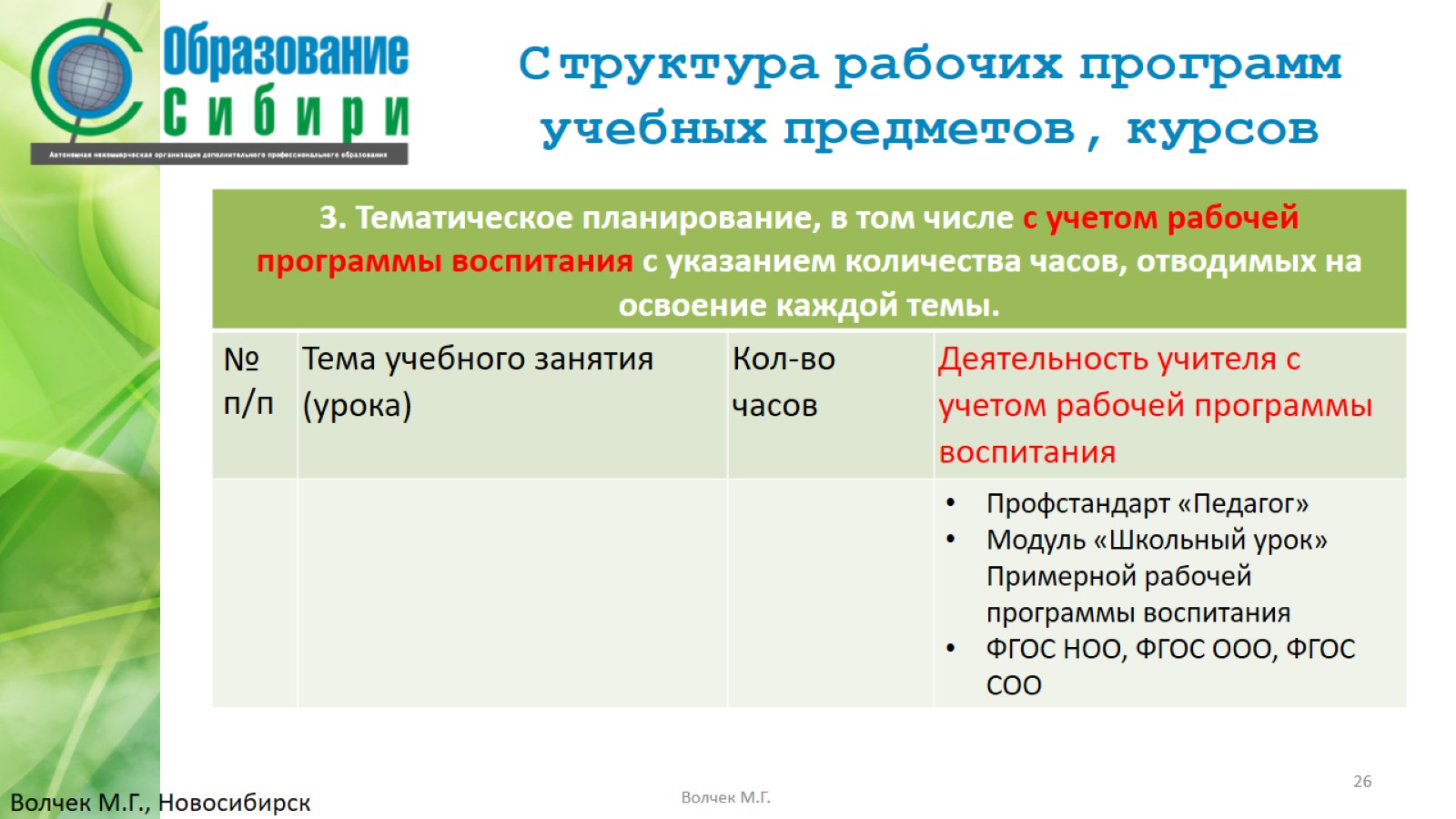 Структура рабочих программ учебных предметов, курсов
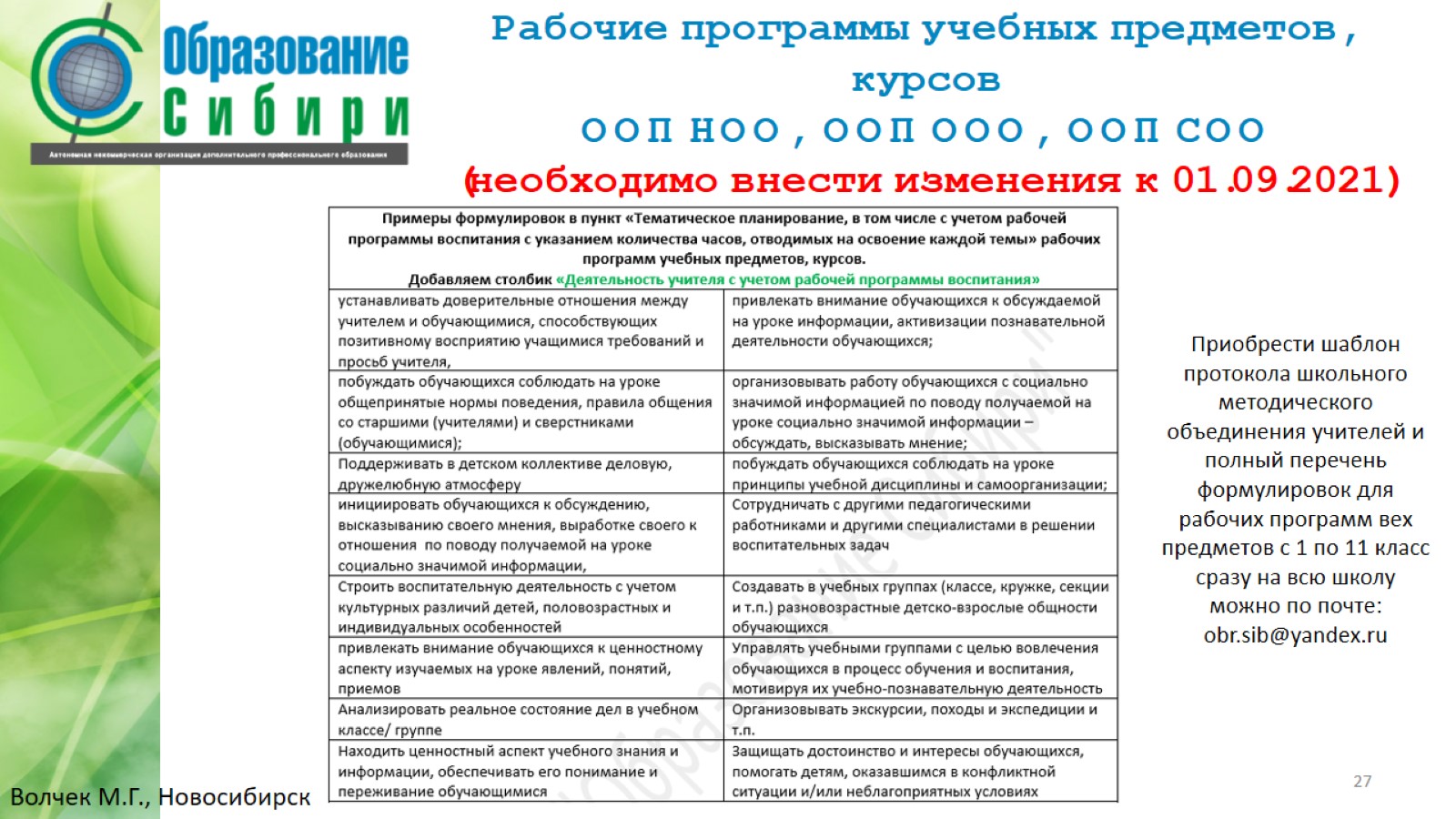 Рабочие программы учебных предметов, курсов ООП НОО, ООП ООО, ООП СОО (необходимо внести изменения к 01.09.2021)
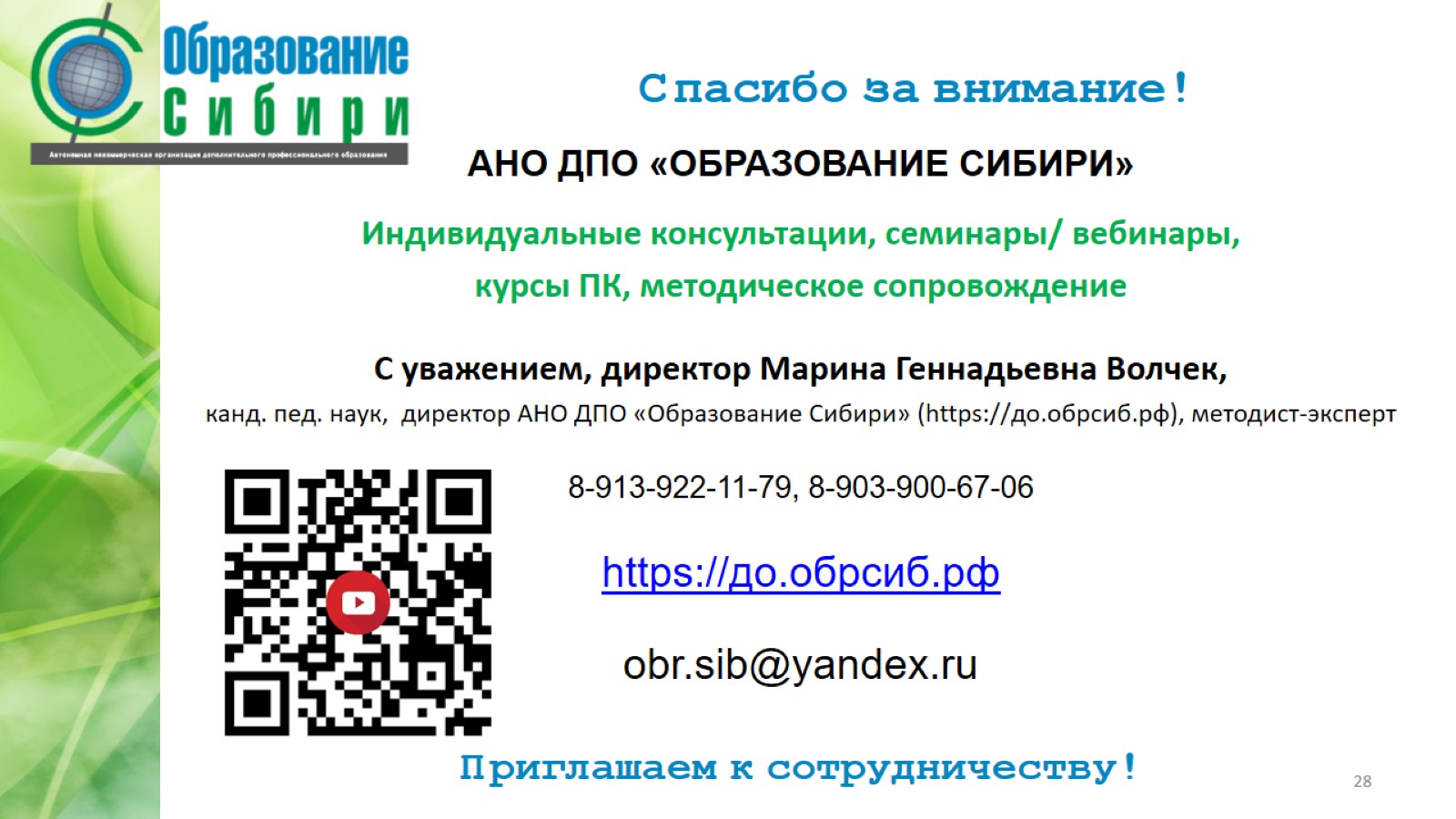 Спасибо за внимание!